Ukrainian Crisis: Views in NATO, Russia and Ukraine
Katie Simmons
Bruce Stokes
Associate Director, Research
Director, Global Economic Attitudes
Pew Research Center
Established 1996
Funded by the Pew Charitable Trusts
Non-profit, non-partisan fact tank in Washington

Survey topics: U.S. domestic politics and economic conditions, values, U.S. image abroad, global views toward major powers, terrorism, democracy, country conditions, aging, economy

Since 2002, we have surveyed in 82 countries, surveying in 40 nations in 2015
 www.pewresearch.org
June 8, 2015
www.pewresearch.org
2
Methodology
Surveys conducted across eight NATO member countries as well as Russia and Ukraine from April 6, 2015 to May 15, 2015 totaling 11,116 respondents

Based on nationally representative telephone interviews in Canada, France, Germany, Spain, the United Kingdom & the United States and face-to-face interviews in Italy, Poland, Russia & Ukraine conducted under the direction of Princeton Survey Research Associates International. The survey in Ukraine excludes Luhans’k, Donets’k and Crimea.

The margin of sampling error for the complete set of weighted data is ±2.8% - ±4.1%
June 8, 2015
www.pewresearch.org
3
KEY TAKEAWAYS
June 8, 2015
4
www.pewresearch.org
European NATO Members Reluctant to Use Force to Defend Allies
If Russia got into a serious military conflict with one of its neighboring countries that is our NATO ally, 
do you think our country should use military force to defend that country?
Note: EU median includes France, Germany, Italy, Poland, Spain and the UK.
June 8, 2015
www.pewresearch.org
5
Russians Express Growing Pride in Russia, Confidence in Putin in International Affairs
June 8, 2015
www.pewresearch.org
6
Ukrainians Want Donbas to Remain Part of Ukraine; Russians Want It to Secede
Thinking about the future of the Luhans’k and Donets’k regions, would you prefer that they …
Note: In Russia, question read “Thinking about the future of the self-declared republics of Luhans’k and Donets’k ...”
June 8, 2015
www.pewresearch.org
7
NATO VIEWS
June 8, 2015
8
www.pewresearch.org
Poland Most Worried about Russian Military Threat
How much of a military threat, if at all, is Russia to its neighboring countries, aside from Ukraine?
June 8, 2015
www.pewresearch.org
9
Many NATO Members Oppose Supplying Ukraine with Arms Against Russia
In response to the situation involving Russia and Ukraine, do you __ NATO sending arms to the Ukrainian gov’t?
June 8, 2015
www.pewresearch.org
10
Key NATO Countries Reluctant to Use Force to Defend Allies
If Russia got into a serious military conflict with one of its neighboring countries that is our NATO ally, 
do you think our country should or should not use military force to defend that country?
June 8, 2015
www.pewresearch.org
11
U.S.-German Disagreement Over Ukraine
June 8, 2015
www.pewresearch.org
12
U.S. Partisan Divide on What to Do about Russia-Ukraine
June 8, 2015
www.pewresearch.org
13
Russian Views
June 8, 2015
14
www.pewresearch.org
Views of Russian Economy Souring
How would you describe the current economic situation in Russia?
June 8, 2015
www.pewresearch.org
15
Russians Blame Sanctions and Falling Oil Prices for Economic Woes
Which one of the following is causing the most harm to our economy?
June 8, 2015
www.pewresearch.org
16
Russians Overwhelmingly Support Putin’s Foreign and Domestic Policies
Do you approve or disapprove of the way President Vladimir Putin is handling …
June 8, 2015
www.pewresearch.org
17
Russian Views of Western Powers Plummet
Russian who have a favorable view of …
June 8, 2015
www.pewresearch.org
18
Ukrainian Views
June 8, 2015
19
www.pewresearch.org
Surveying Ukraine in 2015
June 8, 2015
www.pewresearch.org
20
Western Ukrainians Increasingly Critical of Kyiv
Kyiv government is a bad influence
Note: Ukraine sample does not include Luhans’k, Donets’k and Crimea.
June 8, 2015
www.pewresearch.org
21
Ukrainians Want Assistance from West
Do you support or oppose __ for our country?
Note: Ukraine sample does not include Luhans’k, Donets’k and Crimea.
June 8, 2015
www.pewresearch.org
22
Eastern Ukrainians Favor Negotiations Over Military Force
To end the conflict in eastern Ukraine, which one of the following solutions do you think is best?
Note: Ukraine sample does not include Luhans’k, Donets’k and Crimea.
June 8, 2015
www.pewresearch.org
23
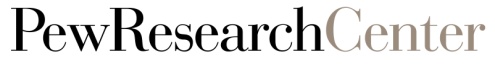 All Pew Research Center reports and data are available online at www.pewresearch.org
June 8, 2015
www.pewresearch.org
24